Saṃyutta Nikāya 12.15
To Kaccayana Gotta (on samma diṭṭhi)
To Kaccayana Gotta (on samma diṭṭhi)
This sutta is from the 12th book of the Saṃyutta Nikāya, Connected Discourse on Causation or Dependent Co-Arising. Venerable Kaccānagotta asks the Buddha about right view (samma diṭṭhi), and the Buddha answers that right view (samma diṭṭhi) arises when one sees the origin and cessation of the world and is free of attachments, presenting the middle way between the two extreme views of existence (atthitā = “is-ness” or “it is”) and non-existence (natthitā = “is-not-ness” or “it is not”). In this discourse, the Buddha states:
 
'Everything exists’: That is one extreme.
Everything doesn’t exist’: That is a second extreme.
Avoiding these two extremes, the Tathāgata teaches the Dharma via the middle.
Saṃyutta Nikāya 12.15
This sutta, brief but profound and difficult, became renowned as the only canonical reference named in Nāgārjuna’s Mūlamadhyamakakārikā, which is perhaps the most famous philosophical treatise in all Buddhism and in which Nāgārjuna explores the subtle implications of Middle Way reasoning. 
﻿The Victorious One, through knowledge 
Of reality and unreality, 
In the Discourse to Katyāyāna, 
Refuted both “it is” and “it is not.”
Nagarjuna. The Fundamental Wisdom of the Middle Way: Nagarjuna's Mulamadhyamakakarika (p. 40). Jay Garfield translation.
Sanskrit and Chinese Parallels
A Sanskrit and a Chinese parallel text are also extant. Although there is considerable agreement across versions, the Sanskrit and Chinese texts are closely match each other and both slightly different from the Pāli version.
Saṃyutta Nikāya 12.15
Dwelling at Sāvatthı̄. Then the Venerable Kaccānagotta approached the Blessed One, paid homage to him, sat down to one side, and said to him: “Venerable sir, it is said, ‘right view (samma diṭṭhi), right view (samma diṭṭhi).’ In what way, venerable sir, is there right view (samma diṭṭhi)?”
Kaccāna
Kaccāna is a prominent character in the Pāli Canon and one of the most eminent disciples of the Buddha as indicated by his epithet Venerable (āyasmant) and with two canonical commentaries attributed to him. Kaccāna or Kaccāyana is the name of a family, the Kaccānagotta. A monk named Kaccāna is mentioned in the Samyutta Nikāya as visiting the Buddha at Sāvatthī and questioning him on sammā-diṭṭhi. According to tradition, Kaccāna was born in the brahmin family. He was called Kaccāna both because of the golden hue of his skin and because Kaccāna was the name of his gotta [lineage: descendants in an unbroken male line from a common male ancestor]. He received a classical Brahminic education, which included studying the Vedas. After his father died, Kaccāna became an advisor to the King of Avanti. At the king’s request, Kaccāna left with a group of seven friends to visit the Buddha to invite him to come to Avanti. The eight friends gained enlightenment while listening to him preach and were ordained by the Buddha. According to tradition, Kaccāna was the author of the Pāli grammar bearing his name. It is almost certain that these works were the compilations of a school, which traced its descent to Mahā Kaccāna.
Kaccāna (Kātyāyana)
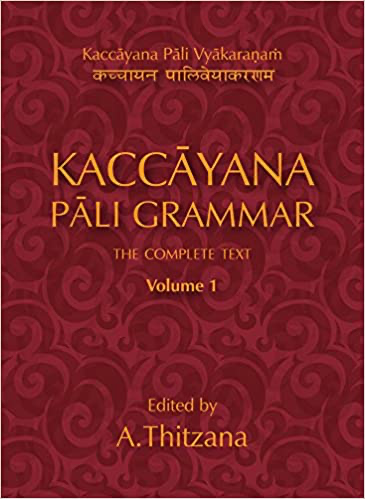 Samma Diṭṭhi
Samma Diṭṭhi: the first step of the Noble Eightfold Path. It is also rendered “Right Understanding (Seeing, Belief, Dogma, Theory, Speculation).” According to Maurice Walshe, the rendering “Right Views” (plural) is to be rejected, since it is not a matter of holding “views” (opinions) but of “seeing things as they really are.” My preferred reading, however, is Wise or Appropriate View, but I am letting the more familiar stand here.
sammā-diṭṭhi
“Right/Wise/Appropriate View” (sammā-diṭṭhi) or “right/wise/appropriate understanding” makes clear that our actions have consequences. In Buddhist thought, a diṭṭhi is not a simple, abstract collection of propositions, but a charged interpretation of experience which intensely shapes and affects thought, sensation, and action. Having the proper mental attitude toward views (diṭṭhi) is therefore considered an integral part of the Buddhist path, as sometimes correct views need to be put into practice and incorrect views abandoned, and sometimes all views (diṭṭhi) are seen as obstacles to enlightenment.
atthitā and natthitā
This world, Kaccāna, for the most part depends upon a duality—upon the notion of existence (atthitā) and the notion of nonexistence (natthitā). But for one who sees the origin of the world as it really is with correct wisdom, there is no notion of nonexistence in regard to the world. And for one who sees the cessation of the world as it really is with correct wisdom, there is no notion of existence regarding the world.
Atthitā and Natthitā
Leigh Brasington translate atthitā as “it is”; natthitā as “it is not”

Bhikkhu Bodhi Note: The notion of existence (atthitā = “is-ness”) is eternalism (sassatavāda); the notion of nonexistence (natthitā = “is-not-ness”) is annihilationism (ucchedavāda). Spk-pṭ Commentary: The notion of existence is eternalism because it maintains that the entire world (of personal existence) exists forever. The notion of nonexistence is annihilationism because it maintains that the entire world does not exist (forever) but is cut off.
Eternalism” (sassatavāda)
According to the PTS Pāli-English Dictionary,  sassatavāda is a compound of sassata (adj.), which means “eternal, perpetual,“ plus vāda, which means “1. speaking, speech, talk.” Thus, sassatavāda is taken to mean eternalism. Eternalism” is the doctrine that there is an immutable soul or self which survives death and continues everlastingly. Thus, it is concerned with eternal life or with eternal things and with that there is an abiding entity which could exist forever, an eternal soul. The Buddha rejected this kind of thinking. One example of it is the belief that the individual has an unchanging self.

“One may not regard form as self … … or self as in consciousness, but a person holds such a view as this: ‘That which is the self is the world; having passed away, that I shall be—permanent, stable, eternal, not subject to change.’ That eternalist view is a formation. . .” (SN 22.81)
Annihilationism (ucchedavāda)
According to the PTS Pāli-English Dictionary, ucchedavāda is a compound of uccheda breaking up, disintegration, perishing (of the soul) plus vāda, which means “1. speaking, speech, talk.” Thus, ucchedavāda is taken to mean the doctrine of annihilationism.
The doctrine of Annihilationism’ (ucchedavāda), is one of the ‘two extremes with  sassatavāda (Eternalism), reportedly condemned by the Buddha; it is the view that there is no rebirth or fruition of karma and that the individual is utterly annihilated at death. It is considered especially pernicious since it encourages moral irresponsibility and hedonism. The Buddha objected to this notion because it implies the existence of a self (ātman). Eternalism (sassatavāda). The Buddha rejected ucchedavāda on both logical and epistemic grounds. He proposed a middle way between these extremes, relying not on ontology but on causality.
Eternalism and Annihilationism
Leigh Brasington, in a personal e-mail, wrote the following about about eternalism and annihilationism: “This is the commentarial understanding [regarding eternalism (sassata) and annihilationism (uccheda)] and, as usual; it’s lost, as usual, in its multiple lifetimes interpretations when it comes to DO [Dependent Origination]. The actual Pāli is atthitañceva natthitañca. That literally would be ‘notion of it is’ and ‘notion of it is not’. This is far more profound than any multiple lifetime interpretation – it’s saying that everything (EVERYTHING!) is without substantiality. But it is also saying not to think that things don’t exist either. It’s that the concepts of existence and non-existence are both incorrect – they are just concepts that don’t do justice to the much deeper view of what’s actually happening. As we see later in the sutta, the right view is the DO view of everything being dependent on other things.”
Origin and Cessation of the World
But for one who sees the origin of the world as it really is with correct wisdom, there is no notion of nonexistence in regard to the world. And for one who sees the as it really is with correct wisdom, there is no notion of existence regarding the world. 

Maurice O'Connell Walshe translates this line as “But for him who, with the highest wisdom, sees the uprising of the world as it really is, ‘non-existence of the world’ does not apply . . .”

Leigh Brasington explains that when one sees a thing coming into being (arising), one does not think it is non-existent; and when one sees a thing ceasing (fading away), one does not think it is existent.
Engagement, Clinging, and Adherence
“This world, Kaccāna, is for the most part shackled by engagement, clinging, and adherence. But this one [with right view] does not become engaged and cling through that engagement and clinging, mental standpoint, adherence, underlying tendency; one with right view (samma diṭṭhi) does not take a stand about ‘my self. ’ One with ‘right view (samma diṭṭhi) has no perplexity or doubt that what arises is only dukkha arising, what ceases is only dukkha ceasing. One’s knowledge about this is independent of others. It is in this way, Kaccana, that there is right view. “‘All exists’: Kaccāna, this is one extreme. ‘All does not exist’: this is the second extreme. Without veering towards either of these extremes, the Tathāgata teaches the Dharma by the middle:
Engagement, Clinging, and Adherence
This world, Kaccāna, is for the most part shackled by engagement, clinging, and adherence. 
Bhikkhu Sujjato translates the line: “But if—when it comes to this attraction, grasping, mental fixation, insistence, and underlying tendency—you don’t get attracted, grasp, and commit to the notion ‘my self’.” 
Thanissaro Bhikkhu translates the line as “"By & large, Kaccayana, this world is in bondage to attachments, clingings (sustenances), & biases. But one such as this does not get involved with or cling to these attachments, clingings, fixations of awareness, biases, or obsessions; nor is he resolved on 'my self.”
‘my self’ = my soul, my attā
But this one [with right view] does not become engaged and cling through that engagement and clinging, mental standpoint, adherence, underlying tendency; one with right view (samma diṭṭhi) does not take a stand about ‘my self. ’ 
Leigh Brasington: ‘my self’ = my soul, my attā. It is said, at times, that the Buddha taught no-self. But when the Buddha said the “this is not-self” and “that is not-self,” he was teaching “not-self”; he never categorically stated there was or there was not a self. In SN 44.10: Vacchagotta questions the Buddha about attā (the soul or the self) asking, “Master Gotama, is there a self?” and receiving only silence from the Buddha. Then Vacchagotta asks, “Then, Master Gotama, is there no self?” And also Vacchagotta receives only silence.
SN 44.10: Vacchagotta Questions the Buddha about attā (the Soul or the Self)
Then the wanderer Vacchagotta approached the Blessed One … and said to him: 
“How is it now, Master Gotama, is there a self?” 
When this was said, the Blessed One was silent. 
“Then, Master Gotama, is there no self?” 
A second time the Blessed One was silent. 
Then the wanderer Vacchagotta rose from his seat and departed.
SN 44.10: Vacchagotta Questions the Buddha about attā (the Soul or the Self)
Then, not long after the wanderer Vacchagotta had left, the Venerable Ānanda said to the Blessed One: “Why is it, venerable sir, that when the Blessed One was questioned by the wanderer Vacchagotta, he did not answer?” 
“If, Ānanda, when I was asked by the wanderer Vacchagotta, ‘Is there a self?’ I had answered, ‘There is a self,’ this would have been siding with those ascetics and brahmins who are eternalists. And if, when I was asked by him, ‘Is there no self?’ I had answered, ‘There is no self,’ this would have been siding with those ascetics and brahmins who are annihilationists. 
“If, Ānanda, when I was asked by the wanderer Vacchagotta, ‘Is there a self?’ I had answered, ‘There is a self,’ would this have been consistent on my part with the arising of the knowledge that ‘all phenomena are non-self’?”
“No, venerable sir.”
“And if, when I was asked by him, ‘Is there no self?’ I had answered, ‘There is no self,’ the wanderer Vacchagotta, already confused, would have fallen into even greater confusion, thinking, ‘It seems that the self I formerly had does not exist now.’”
Dukkha Arising and Ceasing
One with ‘right view’ (samma diṭṭhi) has no perplexity or doubt that what arises is only dukkha arising, what ceases is only dukkha ceasing. 
Maurice Walshe writes of dukkha, “The usual translation ‘suffering,’ always a makeshift, is inappropriate here. Dukkha in Buddhist usage refers to the inherent unsatisfactoriness and general insecurity of all conditioned existence.”
Leigh Brasington maintains that this means that what arises provides no source of lasting satisfaction, what ceases provides no source of lasting satisfaction. Or when we fixate on a thing that has arisen, we are missing the Dependently Co-Arising nature of reality and are instead making an “entity” out of it and our relating to it as an entity can lead to dukkha. And when a thing disappears if we have made an entity out of it can also lead to dukkha.
Knowledge Independent of Others
One’s knowledge about this is independent of others. It is in this way, Kaccāna, that there is right view. 
Bhikkhu Bodhi notes, [The] Spk [Commentary] explains dukkha here as “the mere five aggregates subject to clinging” (pañcupādānakkhandhamattam eva). Thus what the noble disciple sees, when he reflects upon his personal existence, is not a self or a substantially existent person but a mere assemblage of conditioned phenomena arising and passing away through the conditioning process governed by dependent origination. . . .  “
The Middle Way (majjhimā paṭipadā): ‘All exists’; ‘All does not exist’
“‘All exists’: Kaccāna, this is one extreme. ‘All does not exist’: this is the second extreme. Without veering towards either of these extremes, the Tathāgata teaches the Dharma by the middle: 
In the Dhammacakkappavattana Sutta (SN 56.11: traditionally regarded to be the first teaching the Buddha delivered after his awakening), the Buddha describes the Noble Eightfold Path as the middle way, a moderation between the extremes of sensual indulgence and self-mortification. Here the causal connectedness of dependent co-arising (paṭiccasamuppāda) is presented as “the middle” (madhyama/majjhima) way, proposing a middle way relying not on ontology (concern with the nature or essence of being or existence) but on causality (idappaccayatā or this/that conditionality: “When this exists, that comes to be; with to the arising of this, that arises. When this does not exist, does not come to be; with the cessation of this, that ceases.”).
Avoidance of the Extremes
The main theme of the text is to avoid of the extremes “it is” (Pāli: atthi) and “it is not" (Pāli: natthi) with respect to the world (Pāli: loka), and instead to see the world in terms of the Middle Way which is illustrated by idappaccayatā and paṭiccasamuppāda. The one with right-view understands this.
Govind Chandra Pande Studies in the Origins of Buddhism
. . . it is practically certain that the elaborate and stereotyped formula which the term Paticcasam usually signifies, represents only the final shape which the Middle- doctrine, of which some earlier glimpses may be caught in these suttas [chapter 12 of SN], came to assume. The [twelve-step] formula as such, therefore, must be regarded in the case of these suttas as a later substitution for part of the more fluid original continuation.
Govind Chandra Pande Studies in the Origins of Buddhism
Paṭiccasamuppāda (Reverse Order)
But with the remainderless fading away and cessation of ignorance (avijjā) comes cessation of fabrications (sankhāra); with the cessation of fabrications (sankhāra) as condition comes cessation of consciousness (viññāṇa); with the cessation of consciousness (viññāṇa) as condition comes cessation of name and form (nāma-rūpa); with the cessation of name and form (nāma-rūpa) as condition comes cessation of the Six Sense Bases (salāyatana); with the cessation of the Six Sense Bases (salāyatana) as condition, contact (phassa); with the cessation of contact (phassa) as condition comes cessation of vedanā (feeling); with the cessation of vedanā (feeling)as condition comes cessation of craving (tanhā); with the cessation of craving (tanhā) as condition comes cessation of clinging (upādāna); with the cessation of clinging (upādāna) as condition comes cessation of becoming (bhava); with the cessation of becoming (bhava) as condition comes cessation of birth (jāti); with the cessation of birth (jāti) as condition comes cessation of aging (jarā) and death (maraṇa), sorrow, lamentation, pain, grief, and despair. Such is the cessation of this whole mass of dukkha.”
Paṭiccasamuppāda (Forward)
‘With ignorance (avijjā) as condition, fabrications (sankhāra) come to be; with fabrications (sankhāra) as condition, consciousness (viññāṇa); with consciousness (viññāṇa) as condition, name and form (nāma-rūpa); with name and form (nāma-rūpa) as condition, the Six Sense Bases (salāyatana); with the Six Sense Bases (salāyatana) as condition, contact (phassa); with contact (phassa) as condition, vedanā (feeling); with vedanā (feeling)as condition, craving (tanhā); with craving (tanhā) as condition, clinging (upādāna); with clinging (upādāna) as condition, becoming (bhava); with becoming (bhava) as condition, birth (jāti); with birth (jāti) as condition, aging (jarā) and death (maraṇa), sorrow, lamentation, pain, grief, and despair come to be. Such is the origin of this whole mass of suffering (dukkha).
Nāgārjuna
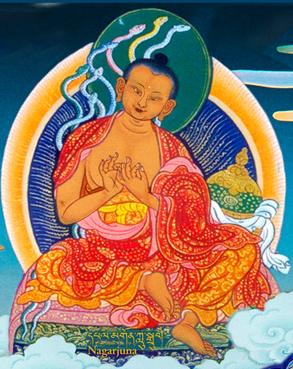 Nāgārjuna (c. 150 – c. 250 C lived 400 to 600 years after the Buddha and is widely considered one of the most important Mahayana philosophers. He, with his disciple, is considered the founder of the Madhyamaka (or middle way position) school of Mahāyāna Buddhism. According to legend, Nāgārjuna retrieved from the bottom of the sea this perfection-of-wisdom sutta that the Buddha had entrusted to the king of the nāgas (water deities) for safekeeping. Nāgārjuna also composed hymns of praise to the Buddha and expositions of Buddhist ethical practice.
Nāgārjuna
Nāgārjuna saw his philosophy as itself part of the spiritual project of enlightenment, of “seeing things the way they really are” (yathābhūtadarśana). It was Nāgārjuna who first explained philosophically the concept of śūnyatā (Sanskrit), suññatā (Pāli) = (emptiness). According to Nāgārjuna, emptiness is a property (a -ness) possessed by each thing without exception. It is the property of lacking intrinsic existence (nihsvabhāvatā) as a result of being one way or another, the result of causal processes. Nāgārjuna’s works embody arguments in the style of a skeptic, debunking concepts like existence and nonexistence, causation, perception, time, motion, and even religious concepts like the Buddha, or enlightenment itself. Nāgārjuna also offers methodological reflections on what he is doing, why he is not a nihilist or even really a skeptic, and how his practice fits into the overall Buddhist project.  For Nāgārjuna this project is a deep “letting-go,” which nevertheless also facilitates compassionate reengagement.
Nāgārjuna’s Mūlamadhyamakakārikā
Nāgārjuna’s Mūlamadhyamakakārikā (or Fundamental Verses on the Middle Way) is a foundational text of the Madhyamaka school of Mahāyāna philosophy, composed by Nāgārjuna in approximately the second-third century CE. A collection of 27 chapters in Sanskrit verse, it is widely regarded as the most influential text of Buddhist philosophy and has had a major impact on its subsequent development.
Mūlamadhyamakakārikā (Fundamental Verses on the Middle Way)
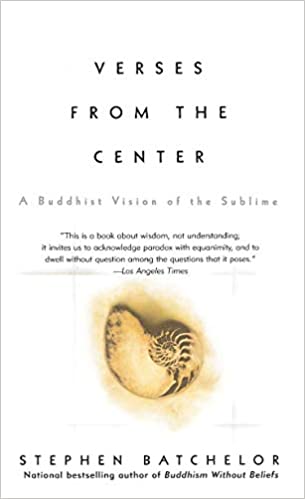 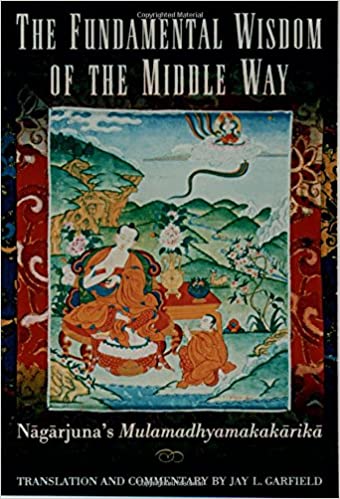 Nāgārjuna
Nāgārjuna developed his doctrine of emptiness (śūnyatā or suññatā) in the Mūlamadhyamakakārikā, a thoroughgoing analysis of a wide range of topics. Examining, among other things, the Buddha, the Four Noble Truths, and nirvana,
Nāgārjuna
Nāgārjuna demonstrates that each lacks the autonomy and independence that is falsely ascribed to it. His approach generally is to consider the various ways in which a given entity could exist and then to show that none of them is tenable because of the absurdities that would be entailed.
Nāgārjuna
In the case of something that is regarded to be the effect of a cause, he shows that it cannot be produced from itself (because an effect is the product of a cause), from something other than itself (because there must be a link between cause and effect), from something that is both the same as and different from itself (because the former two options are not possible), or from something that is neither the same as nor different from itself (because no such thing exists). The purpose of Nāgārjuna’s analysis is to destroy vikalpa (“misconceptions”) and point the way toward the abandonment of all philosophical views (drishti or diṭṭhi).
Madhyamaka School
The Madhyamaka school proclaims a middle way that rejects belief in the existence of an eternal self and inherently existent phenomena as well as the belief that such selves and phenomena do not exist at all. This school reinterprets the teaching of paṭiccasamuppāda (Dependent Origination) to mean that because various causes and conditions produce phenomena, all are empty of any inherent existence. śūnyatā (Pāli = suññatā; emptiness) means that no phenomena and no persons are unoriginated and unrelated. Emptiness itself is empty. Since everything is empty, there is no real difference between good and bad, pure and impure, or saṃsāra and nirvana.
Middle Way
In his first sermon, the Buddha prescribed a “middle way” between the extremes of self-indulgence and self-mortification. Nāgārjuna, citing SN 12.15, expanded the notion of the middle way into the philosophical sphere, identifying a middle way between existence and nonexistence, or between permanence and annihilation. 
For Nāgārjuna, the ignorance that is the source of all suffering is the belief in svabhava, a term that literally means “own being” and has been rendered as “intrinsic existence” and “self nature.” It is the belief that things exist autonomously, independently, and permanently. To hold this belief is to succumb to the extreme of permanence. It is equally mistaken, however, to believe that nothing exists; this is the extreme of annihilation. Emptiness, which for Nāgārjuna is the true nature of reality, is not the absence of existence but the absence of intrinsic existence.
Madhyamaka Main Tenet
The main tenet of the Madhyamaka, or middle way position, is that because all phenomena are dependently co-arisen, they are empty of "inherent existence." Nāgārjuna states:
Whatever arises dependently 
Is explained as empty. 
Thus dependent attribution 
Is the middle way.
 
Since there is nothing whatever
That is not dependently existent, 
For that reason there is nothing 
Whatsoever that is not empty.
śūnyatā (Pāli: suññatā)
In Mahayana, śūnyatā (Pāli: suññatā) = emptiness or voidness) refers to the tenet that “all things are empty of intrinsic existence and nature (svabhava).” In Theravada Buddhism, suññatā often refers to the not-self (Pāli: anattā, Sanskrit: anātman) nature of the five aggregates of experience and the six sense spheres. Suññatā is also often used to refer to a meditative state or experience (as in MN 121).
﻿When emptiness is possible, 
Everything is possible; 
Were emptiness impossible,
Nothing would be possible.
Batchelor translation from “Awakening” or Chapter 24 (﻿”Examination of the Four Noble Truths” in Garfield).
Batchelor, Stephen. Verses from the Center -- Self
Were mind and matter me, 
I would come and go like them. 
If I were something else, 
They would say nothing about me. 
 
What is mine 
When there is no me? 
Were self-centeredness eased, 
I would not think of me and mine— 
There would be no one there 
To think them.
Batchelor, Stephen. Verses from the Center – Self (Continued)
What is inside is me, 
What is outside is mine— 
When these thoughts end, 
Compulsion stops, 
Repetition ceases, 
Freedom dawns.

Fixations spawn thoughts 
That provoke compulsive acts— 
Emptiness stops fixations.
Batchelor, Stephen. Verses from the Center – Self (Continued)
Buddhas speak of “self” 
And also teach “no self” 
And also say “there’s nothing 
Which is either self or not.” 
 
When things dissolve, 
There’s nothing left to say. 
The unborn and unceasing 
Are already free.
Batchelor, Stephen. Verses from the Center – Self (Continued)
Buddha said: “it is real,” 
And “it is unreal,” 
And “it is both real and unreal,” 
And “it is neither one nor the other.” 

It is all at ease,
Unfixatable by fixations, 
Incommunicable, 
Inconceivable, 
Indivisible.
Batchelor, Stephen. Verses from the Center – Self (Continued)
You are not the same as or different from 
Conditions on which you depend; 
You are neither severed from 
Nor forever fused with them— 
This is the deathless teaching 
Of buddhas who care for the world. 

When buddhas don’t appear 
And their followers are gone, 
The wisdom of awakening 
Bursts forth by itself.
anattā and paṭiccasamuppāda
Nāgārjuna's major thematic focus is the concept of śūnyatā (Sanskrit) or suññatā (Pāli) "emptiness" which brings together other key Buddhist doctrines, particularly  anattā "not-self” and paṭiccasamuppāda  "dependent origination or co-arising", to refute the metaphysics of some of his contemporaries.